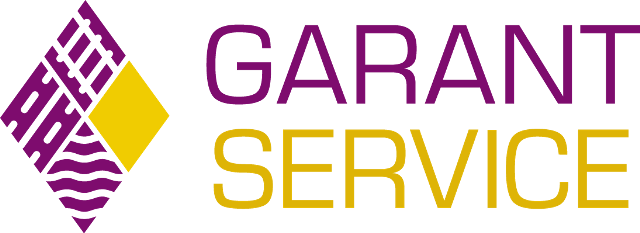 ЗАСТОСУВАННЯ ФІНАНСОВИХ ГАРАНТІЙ 
ПІД ЧАС ІМПОРТНИХ ОПЕРАЦІЙ
РОЗСТРОЧКА ПДВ
Копич Олег
Перший заступник Генерального директора 
ПТ «Велта П.М.С.Г. «Гарант-Сервіс»
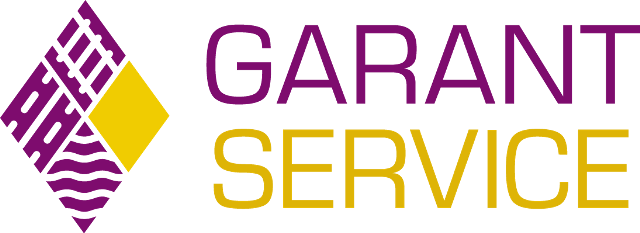 ПТ «ГАРАНТ-СЕРВІС»
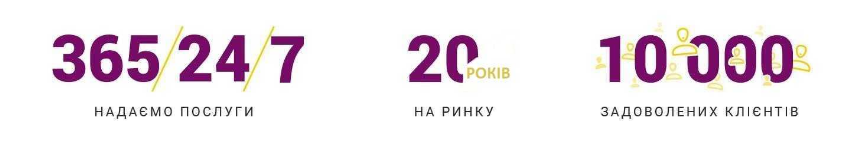 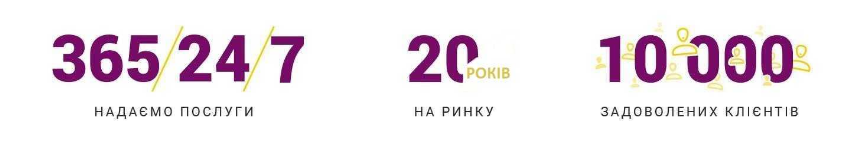 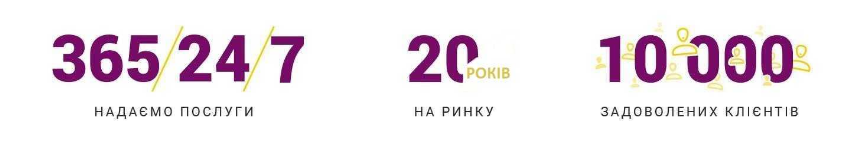 ПРЕДСТАВНИЦТВО
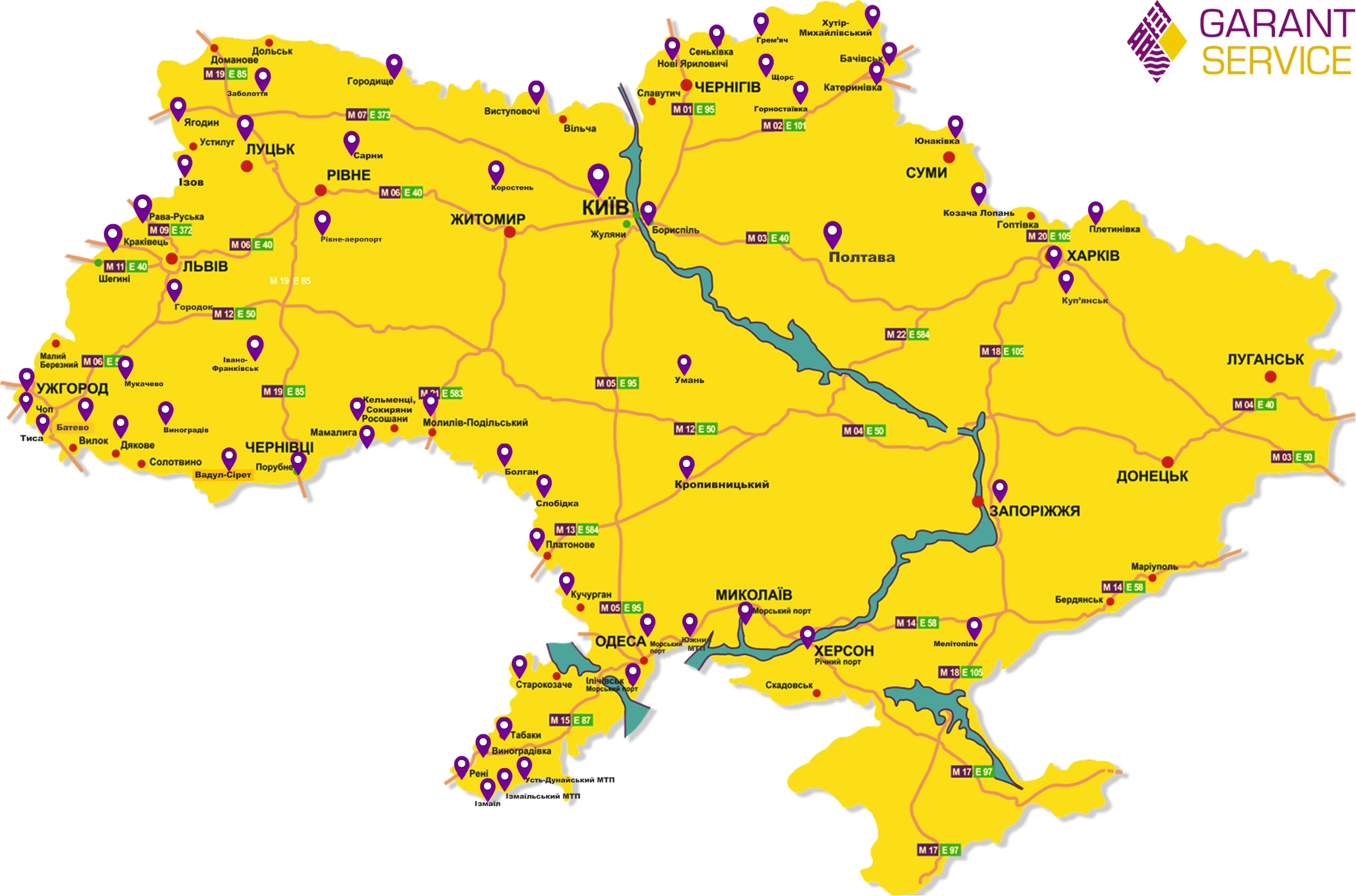 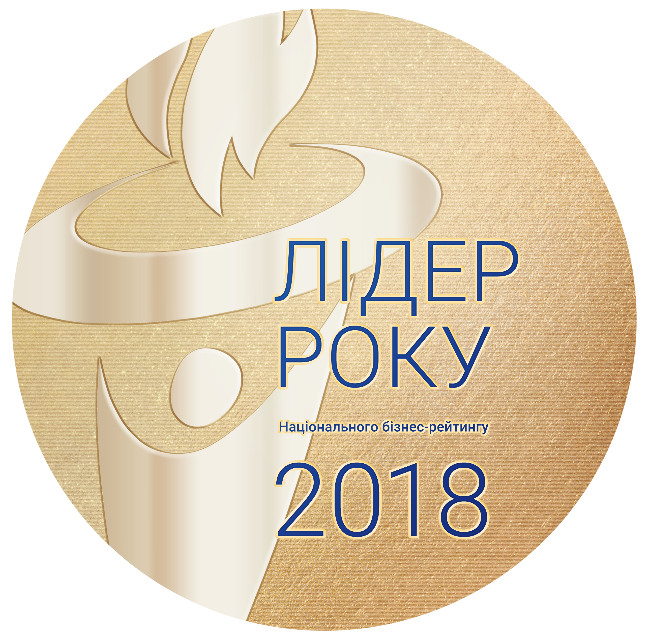 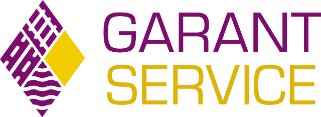 НАШІ ЦІННОСТІ
ПРОСТОТА
ЕФЕКТИВНІСТЬ
ДОСТУПНІСТЬ
КЛІЄНТООРІЄНТОВНІСТЬ
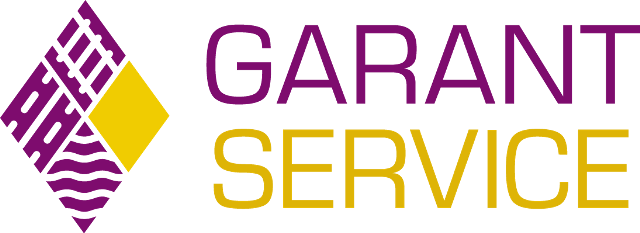 ПЕРЕВАГИ ФІНАНСОВОЇ ГАРАНТІЇ
зручний
швидкий
ефективний
ФІНАНСОВА ГАРАНТІЯ
СПОСІБ ЗАБЕЗПЕЧЕННЯ СПЛАТИ 
МИТНИХ ПЛАТЕЖІВ
Оформлення від 7 ХВ

Оформлення послуги в режимі online

Мінімальні затрати грошових коштів для отримання послуги

Відсутність необхідності внесення заставних коштів на рахунки фіскальних органів
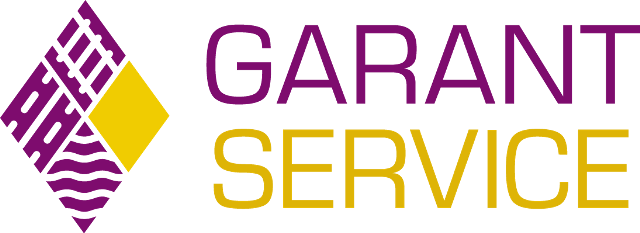 ФІНАНСОВА ГАРАНТІЯ ДЛЯ РОСТРОЧКИ ПДВ
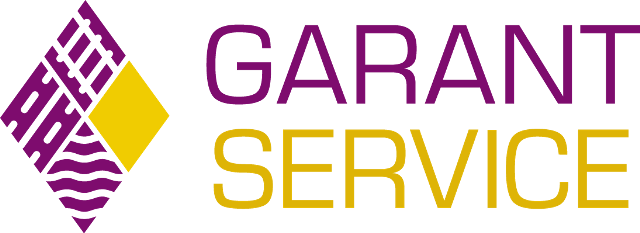 Розстрочка сплати ПДВ 
на 24 місяці 
це реальна оптимізація
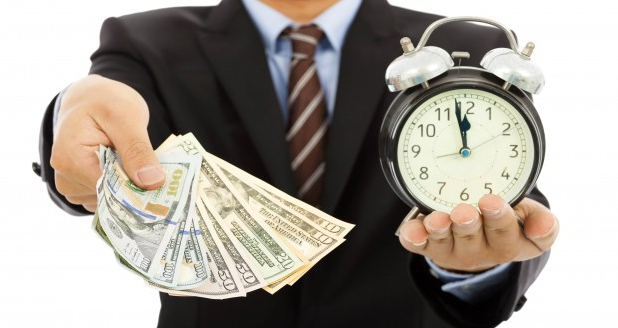 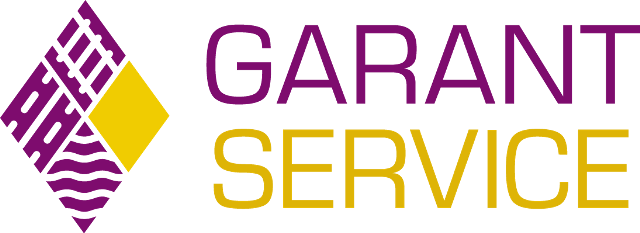 РОЗСТРОЧЕННЯ СПЛАТИ ІМПОРТНОГО ПДВ
ЗАКОНОДАВСТВО

Постанова КМУ від 04.10. 2017 № 775 
Постанова КМУ від 07.02.2018 № 85 «Про затвердження Порядку надання розстрочення сплати податку на додану вартість та застосування забезпечення виконання зобов’язань під час ввезення на митну територію України обладнання для власного виробництва на території України».

Податковий кодекс України пункт 58, 59 та 65 підрозділу 2 розділу XX   «Перехідні положення».

Митний кодекс України, розділ Х.
!
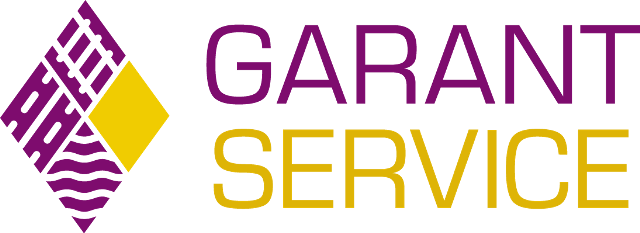 РОЗСТРОЧКА СПЛАТИ ПДВ 
ПРИ ІМПОРТІ ОБЛАДНАННЯ
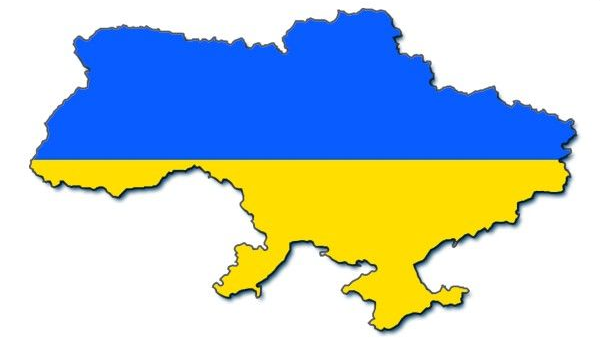 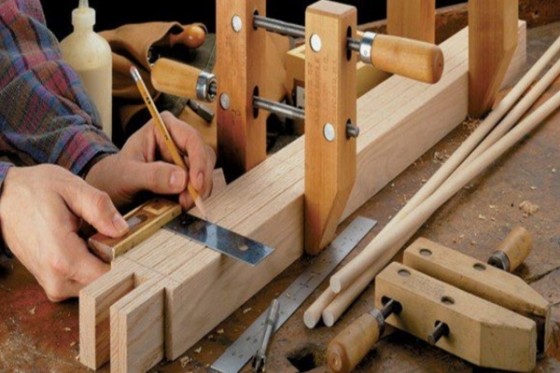 211
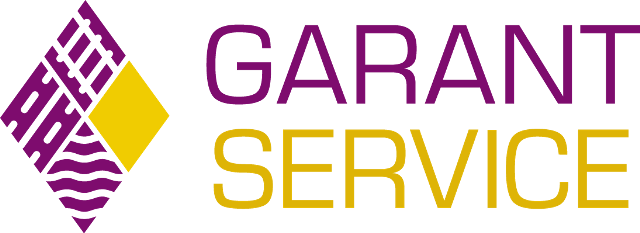 ПЕРЕВАГИ 
ОТРИМАННЯ РОЗСТРОЧКИ СПЛАТИ ПДВ
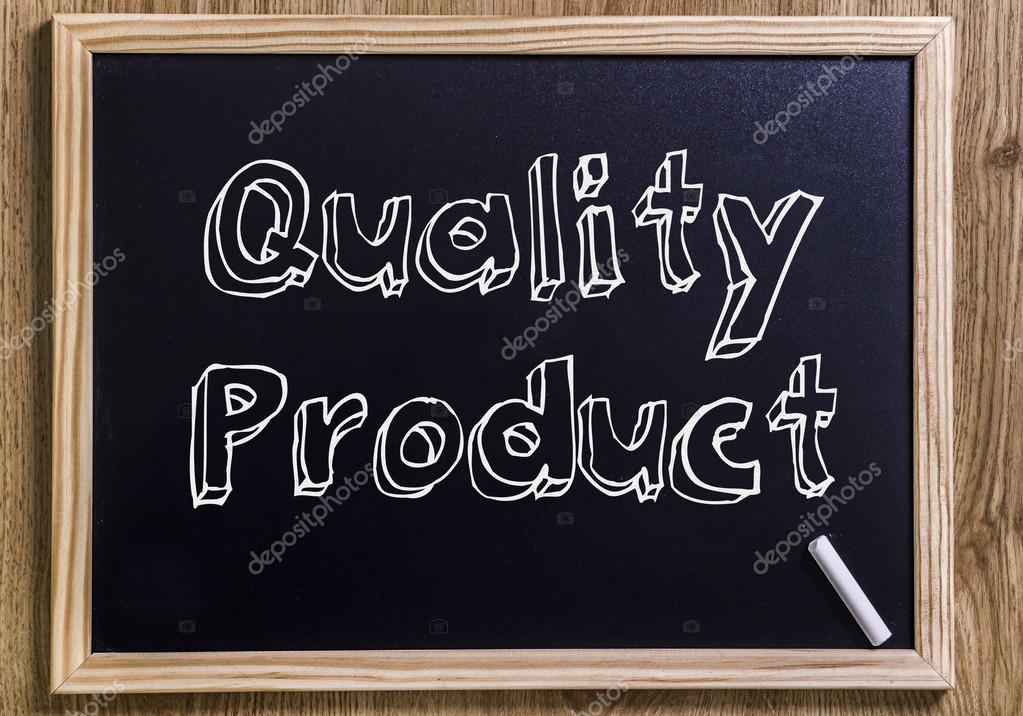 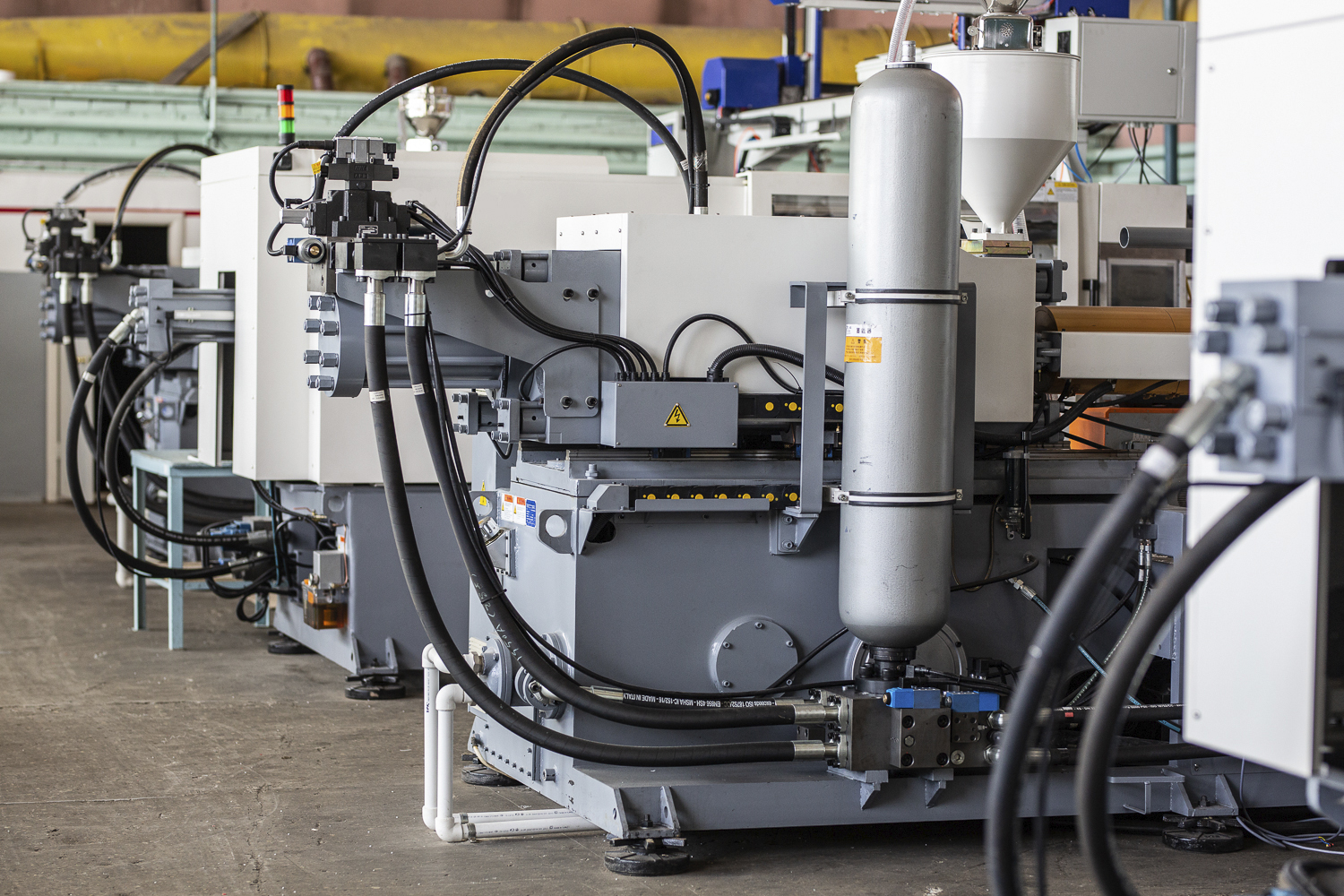 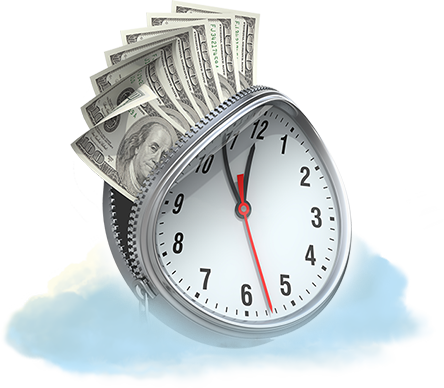 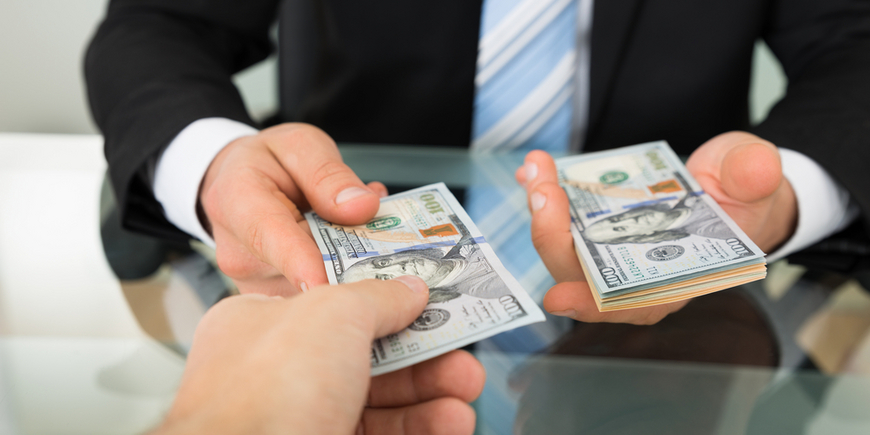 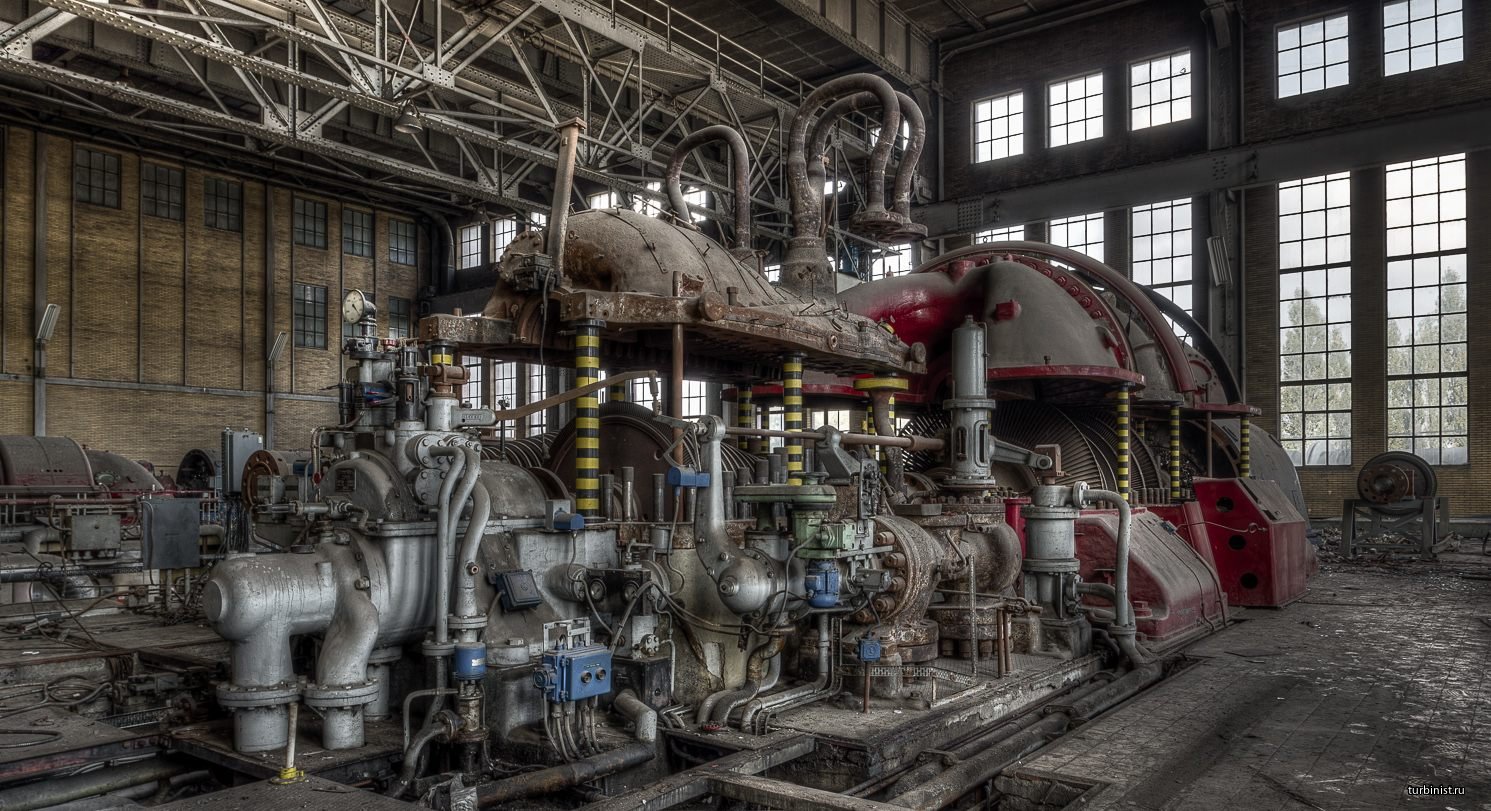 МОЖЛИВІСТЬ МОДЕРНІЗУВАТИ ВЛАСНЕ ВИРОБНИЦТВО
СТВОРИТИ ЯКІСНИЙ  КОНКУРЕНТОСПРОМОЖНИЙ ПРОДУКТ 
ДВОРІЧНА ВІДСТРОЧКА СПЛАТИ ПДВ НА ВСЕ ОБЛАДНАННЯ
ОПТИМІЗАЦІЯ ЧАСУ ТА ГРОШОВИХ КОШТІВ
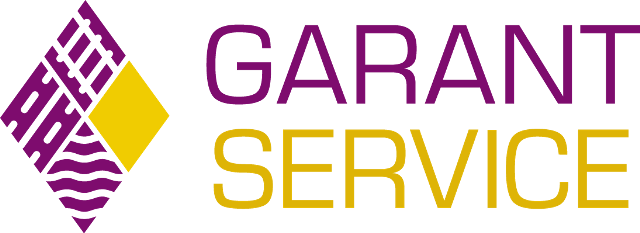 Наша компанія має практичний успішний досвід оформлення фінансових гарантій для розстрочки ПДВ при імпорті обладнання
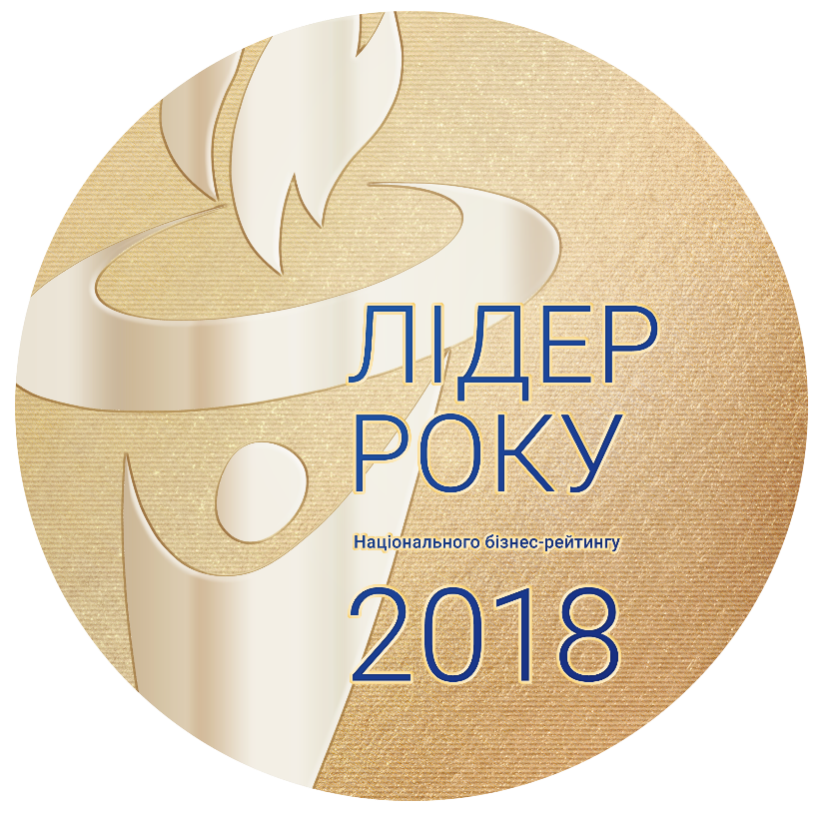 Ми готові допомогти в  отриманні всіх необхідних документів 
для отримання РІШЕННЯ 
про надання розстрочки сплати ПДВ!
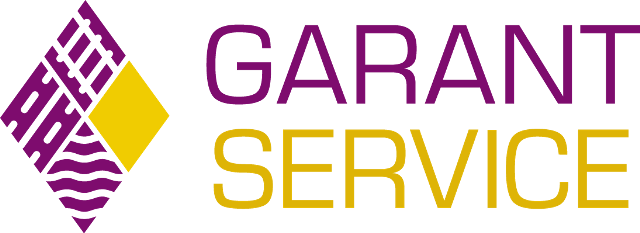 ДЯКУЮ ЗА УВАГУ!
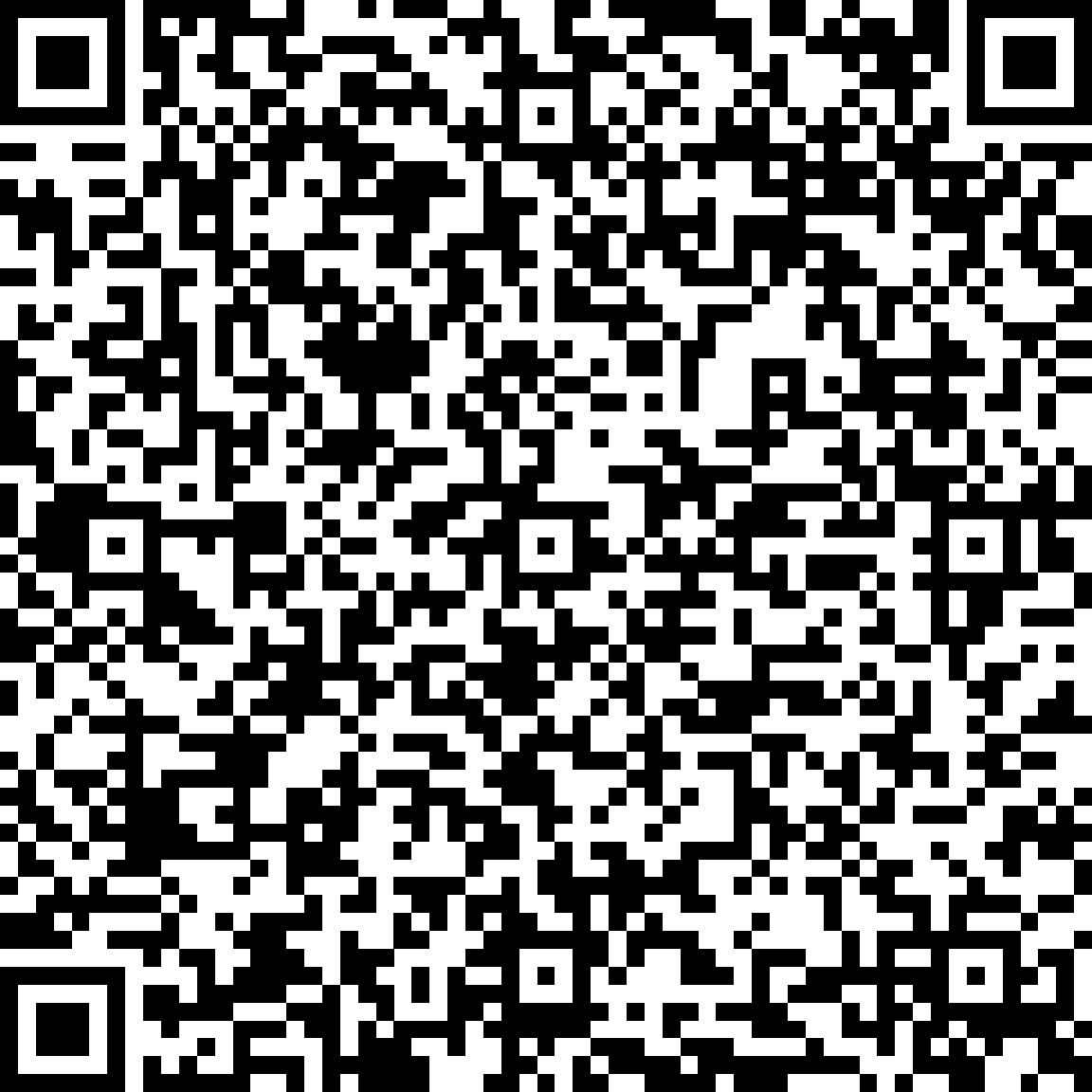 Україна, Київ,
 вул. Шота Руставелі, 40/10
ПТ «Велта П.М.С.Г. «Гарант-Сервіс»+38 (050) 380-46-65
+38 (067) 505-09-46
e-mail: main@gs.com.ua
https://www.facebook.com/gs.com.ua/